Growing Your Organization:Volunteer Recruitment, Engagement, Retention
Delaware Watershed Forum

October 17, 2019

Baird Straughan, LeadGreen
Brad Kunsman, Penn State Extension
Erin Lee Frederic, Penn State Extension
1
Today’s session

River and watershed groups have grown financially over the past 3 decades.

But volunteer engagement may not be growing.

Practices that can increase volunteer engagement and convert volunteers into leaders and donors.
Since 2014, 129 river and watershed groups submitted Status Reports.  What was their median budget size?
$0 – 50,000
$50,000 – 100,000
100,000 – 200,000
200,000 and over?
$306,197
[Speaker Notes: To do this, I suggest you survey the people in your group, and crowd-source the answer.  What’s your group’s median budget size?
Baird: Redid this analysis in May 2016, the median is the same.]
In 2003-2004, the median was ???
In 2003-2004, the median was …
How financially secure is the average group?
< 3 months of reserves
3 to 6 months of reserves
6 to 9 months
More than 9 months
5
The average group mobilizes how many volunteers?
0 – 100
100 – 500
500 – 1000
More than 1000
156
In 2003/4 most groups didn’t know.
How many volunteers leaders are mobilized per group?
5
0 – 5
5 – 10 
10 – 50 
50 – 100
100+
[Speaker Notes: Redone in May 2016; result is the same.]
How many volunteers leaders were mobilized per group in 2003/4?
0 – 5
5 – 10 
10 – 50 
50 – 100
100+
8
Median # Volunteer Leaders
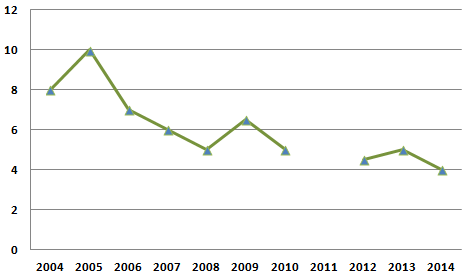 [Speaker Notes: But the reported number of volunteer leaders – the leaders you rely on to lead cleanups, or teach water quality monitoring – their number is decreasing.

These leaders are vital to many groups.  So what does this mean?  Are we relying more and more on staff?  Are citizens changing the way they volunteer?  This is one of the trends we have our eye on at River Network.]
So what’s going on?
Median # Volunteer Leaders
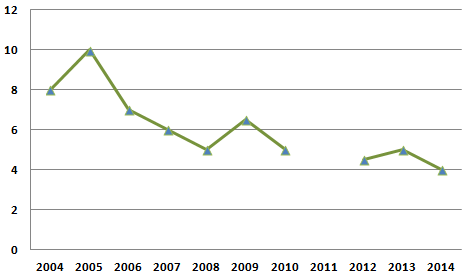 But some organizations can turn
this trend around …
[Speaker Notes: But the reported number of volunteer leaders – the leaders you rely on to lead cleanups, or teach water quality monitoring – their number is decreasing.

These leaders are vital to many groups.  So what does this mean?  Are we relying more and more on staff?  Are citizens changing the way they volunteer?  This is one of the trends we have our eye on at River Network.]
Example 1: Chesapeake CBI organizations increased their volunteer leaders.
Planning for Volunteerism, Tracking It, and Training Volunteer Leaders.
Example 2: Huron River Watershed Council
Organization 1, Repeat Volunteers
5,764 individuals signed up for one volunteer event.
1116 individuals  (19%) signed up for a second volunteer event.
404 individuals (7%) signed up for a third volunteer event.
[Speaker Notes: No we don't log in hours per person. Just keep an aggregate number of volunteer hours. 
 
This is new, and very interesting data! I'm guessing it's 2015 since our total number of volunteers looks about right. 
 
Gut reaction - yes, we have repeat volunteers but in small numbers. Some of those 88 volunteers might be some of our lead volunteers (Andrea Beard might be one or Cherie or myself), although those key leaders don't always register. We have also made a more concerted effort to reach out directly to past volunteers (based on the campaigns and emailing them directly and through our e-news & social media too).
 
Thanks,
Kris]
Organization 2, Repeat Volunteers
1,290 individuals signed up for one volunteer event.
397 individuals  (31%) signed up for a second volunteer event.
88 individuals (7%) signed up for a third volunteer event.
[Speaker Notes: No we don't log in hours per person. Just keep an aggregate number of volunteer hours. 
 
This is new, and very interesting data! I'm guessing it's 2015 since our total number of volunteers looks about right. 
 
Gut reaction - yes, we have repeat volunteers but in small numbers. Some of those 88 volunteers might be some of our lead volunteers (Andrea Beard might be one or Cherie or myself), although those key leaders don't always register. We have also made a more concerted effort to reach out directly to past volunteers (based on the campaigns and emailing them directly and through our e-news & social media too).
 
Thanks,
Kris]
HRWC, Number of Repeat Vol’s
2,974 individuals attended one volunteer event.
1,556 individuals  (52%) attended a second volunteer event.
1,058 individuals (36%) signed up for a third volunteer event.
[Speaker Notes: Revised to consider only primary contributors, instead of just accounts, as the previous two slides.  So this is slightly more conservative.]
Where did this success come from?
Planning
Strategic planning
Planning the volunteer program
Tracking
Tracking Individual Volunteer Hours
Training
Training programs integral part of program
Volunteer certification
Participants vs. Trained Leaders
292 (17%) of them attended “Leader Collector” training events.
1,724 people volunteered for macroinvertebrate monitoring events.
[Speaker Notes: Some of the training was for other events and some of the people trained never came back.  Leader Collector training vs Roundup and Stonefly.  Separately Bioreserve field assessment training, vs Bioreserve field assessment.  WQ training vs WQ that’s not training.]
Value of Repeat Volunteers
Organization 1’s average volunteer showed up 1.34 times.
Organization 2’s average volunteer showed up 1.41 times.
 Huron’s showed up 5.1 times for 14.1 hours.
Less volunteer attrition, more volunteer experience, better results.
[Speaker Notes: This is the doubling we’re talking about.  What % of your time do you spend recruiting, what time retaining?

We don’t have hours for all the RCC volunteer tasks.]
Repeat volunteers are worth a lot in dollars and program impact.
Over the life of the Huron River Watershed Council, people who contributed first as volunteers later donated $330,000.
 They also donated 42,855 volunteer hours valued at over $.5M.
 But their real value was program impact.
[Speaker Notes: Jason: Illustrate third point with phosphorous ordinance.]
Planning: Start with a Needs Analysis
ID organization Goals

Do we need additional capacity/capability?

How can volunteers expand capacity 
   	or alleviate existing staff capacity?

What type of volunteer positions are needed?

How can volunteer leadership contribute?
[Speaker Notes: copies of this (p 1&3):http://www.handsonnetwork.org/files/resources/volunteer_leader_needs_assessment_worksheet_28229.pdf]
Planning (Strategic) fosters volunteer participation & advocacy
Baird Straughan, LeadGreenbaird@leadgreen.org301-775-5944